CSS ESTILOS
Las Hojas de Estilo (o CSS, por Cascading StyleSheets) son un mecanismo que permiten aplicar formato a los documentos escritos en HTML separando el contenido de las páginas de su apariencia. Para el diseñador, esto significa que la información estará contenida en la página HTML, pero este archivo no debe definir cómo será visualizada esa información, sino la hoja de estilos asociada a él. Las indicaciones acerca de la composición visual del documento estarán especificadas en el archivo de la CSS.
Tipos de definición de estilos
Posibilidades para definir un estilo: 
Especificarlo directamente en la etiqueta en la que queremos usarlo.
Definirlo aparte y aplicarlo en las etiquetas que queramos.
Definir nuevos estilos o clases globales para las etiquetas.
Para aplicar un estilo a una etiqueta concreta, usaremos la sintaxis:
<etiqueta STYLE="propiedad1:valor;...;propiedadN:valor"> ... </etiqueta>
Etiqueta es la etiqueta de HTML en la que queremos dar una apariencia concreta (<P>, <B>, <I>, ...).
STYLE es el parámetro que indica que vamos a aplicar el estilo definido a continuación a la etiqueta en la que se encuentra. La definición del estilo son pares propiedad:valor separados por punto y coma.
Propiedad será la característica de la etiqueta que queramos modificar (el color, el tamaño de la fuente, el tipo de letra, ...) y valor es el valor que queremos darle (color negro, 8 puntos de tamaño de letra, ...).
Ejemplo:
La negrita que vemos <B STYLE="font-size:14pt;color:red">es más grande y está en rojo</B>.
<!DOCTYPE html>
<html>
<head>
	<meta charset="utf-8">
	<meta name="viewport" content="width=device-width, initial-scale=1">
	<title></title>
</head>
<body>

	<header style="background-color:blue; font-size:32pt;color:white; ">
		Es más grande y está en white

   		 <img id="logo" src="https://algarrobos.edu.pe/wordpress/wp-content/uploads/2016/03/1556241_611640705585380_1958317971_o-1024x683.jpg" width="20%" height="20%"/>
   		 <h1>SITIO WEB DE DOCUMENTOS</h1>
   		 La negrita que vemos <B STYLE="font-size:26pt;color:red">es más pequeña y está en rojo</B>
    </header>

</style>
</body>
</html>
<!DOCTYPE html>
<html>
<head>
	<meta charset="utf-8">
	<meta name="viewport" content="width=device-width, initial-scale=1">
	<title>Tablas con cabecera simple</title>
</head>
<body>
<table style="background:red; width:80%; font-family: Arial, Helvetica, Verdana;font-size:150%">
    <caption=bottom>Este es un horario</caption>
    <tr>
        <th></th>
        <th>Lunes</th>
        <th>Martes</th>
        <th>Miércoles</th>
        <th>Jueves</th>
        <th>Viernes</th>
    </tr>
    <tr>
        <th>10:30</th>
        <td>Matemáticas</td>
        <td>Geografía</td>
        <td>Física</td>
        <td>Dibujo</td>
        <td>Matemáticas</td>
    </tr>
    <tr>
        <th>11:30</th>
        <td>Inglés</td>
        <td>Lenguaje</td>
        <td>Geografía</td>
        <td>Química</td>
        <td>Física</td>
    </tr>
</table>  
</body>
</html>
<!DOCTYPE html>
<html>
<head>
	<meta charset="utf-8">
	<meta name="viewport" content="width=device-width, initial-scale=1">
	<title>Tablas con cabecera simple</title>
</head>
<body>
<table style="background:red; width:80%; font-family: Arial, Helvetica, Verdana;font-size:18P">
    <caption=bottom>Este es un horario</caption>
    <tr>
        <th></th>
        <th>Lunes</th>
        <th>Martes</th>
        <th>Miércoles</th>
        <th>Jueves</th>
        <th>Viernes</th>
    </tr>
    <tr>
        <th>10:30</th>
        <td>Matemáticas</td>
        <td>Geografía</td>
        <td>Física</td>
        <td>Dibujo</td>
        <td>Matemáticas</td>
    </tr>
    <tr>
        <th>11:30</th>
        <td>Inglés</td>
        <td>Lenguaje</td>
        <td>Geografía</td>
        <td>Química</td>
        <td>Física</td>
    </tr>
</table>  
</body>
</html>
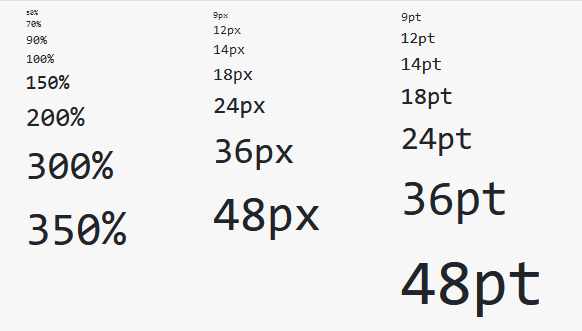 <!DOCTYPE html>
<html>
<head>
	<meta charset="utf-8">
	<meta name="viewport" content="width=device-width, initial-scale=1">
	<title>Tablas con cabecera simple</title>
</head>
<body>
<b style="font-size:xx-large">
COLEGIO ALGARROBOS <br>
<B style="font-size:x-large">
COLEGIO ALGARROBOS<br>
<B style="font-size:large">
COLEGIO ALGARROBOS<br>
<B style="font-size:medium">
COLEGIO ALGARROBOS<br>
<B style="font-size:small">
COLEGIO ALGARROBOS<br>
<B style="font-size:x-small">
COLEGIO ALGARROBOS<br>
<B style="font-size:xx-small">
COLEGIO ALGARROBOS<br>
</body>
</html>
<!DOCTYPE html>
<html>
<head>
	<meta charset="utf-8">
	<meta name="viewport" content="width=device-width, initial-scale=1">
	<title>Tablas con cabecera simple</title>
</head>
<body>
<table style="background:red; width:80%; font-family: Arial, Helvetica, Verdana;font-size:24pt;">
    <caption=bottom>Este es un horario</caption>
    <tr>
        <th></th>
        <th>Lunes</th>
        <th>Martes</th>
        <th>Miércoles</th>
        <th>Jueves</th>
        <th>Viernes</th>
    </tr>
    <tr>
        <th>10:30</th>
        <td>Matemáticas</td>
        <td>Geografía</td>
        <td>Física</td>
        <td>Dibujo</td>
        <td>Matemáticas</td>
    </tr>
    <tr>
        <th>11:30</th>
        <td>Inglés</td>
        <td>Lenguaje</td>
        <td>Geografía</td>
        <td>Química</td>
        <td>Física</td>
    </tr>
</table>  
</body>
</html>
Redefinición de etiquetas
Suele ocurrir es que queremos definir estilos que se apliquen a todas las etiquetas del documento, es decir, queremos que todo el documento tenga un cierto tipo de letra, que las tablas tengan otro, que las cabeceras tengan un color determinado, para ello, definiremos estilos globales por medio de la etiqueta <STYLE> ... </STYLE> como sigue:
<STYLE TYPE="text/css"><!--Etiqueta1, Etiqueta2 : {propiedad1:valor}Etiqueta3 : {propiedad1:valor;...;propiedadS:valor}Etiqueta4 : {propiedad1:valor;...;propiedadT:valor}.Clase1 : {propiedad1:valor;...;propiedadT:valor}//--></STYLE>
<HTML> <HEAD> <TITLE> Ejemplo con bloque de estilo </TITLE> <STYLE > BODY {font-family:Verdana,sans-serif;font-size:x-small; margin-left:0.25in; margin-right:0.25in} H2 {font-family:Verdana,sans-serif;font-size:14pt;color:red} B, TD {font-family:Verdana,sans-serif;font-size:x-small;color:olive} TH {font-family:Verdana,sans-serif;font-size:x-small; color:white;background-color:#0080C0}  TT {font-family:Courier New,Courier;font-size:9pt;color:maroon} </STYLE> </HEAD> <BODY BGCOLOR=white> <H2>Prueba de definición de estilos en un bloque aparte</H2> Como puede verse, la apariencia de esta página queda  completamente definida por los estilos que hemos especificado en el bloque STYLE en la cabecera del  documento. Los márgenes son más amplios de lo habitual, la <B>negrita</B> tiene un tamaño y un color fijos, los  trozos de texto en teletipo como <TT>este fragmento</TT> también tienen definida su fuente, tamaño y color,  y vamos a ver cómo quedan las tablas, para finalizar  el ejemplo: <P> <CENTER> <TABLE BORDER=1 CELLSPACING=2 CELLPADDING=2> <TR> <TH>Cabecera 1</TH> <TH>Cabecera 2</TH> </TR> <TR> <TD>Celda (1,1)</TD> <TD>Celda (1,2)</TD> </TR> </TABLE> </CENTER> </BODY> </HTML>
ejemplo.css
/* Estilos en html 5*/ 
/* Definición de estilos en un archivo aparte */ 
/* Estilo para el documento */ 
BODY {font-family:Verdana,sans-serif;font-size:x-small; margin-left:0.25in; margin-right:0.25in} /* Estilo para la cabecera de nivel 2 */ H2 {font-family:Verdana,sans-serif; font-size:14pt;color:red} /* Estilos para otras etiquetas */ B, TD {font-family:Verdana,sans-serif;font-size:x-small; color:olive} TH {font-family:Verdana,sans-serif;font-size:x-small; color:white;background-color:#0080C0} TT {font-family:Courier New,Courier; font-size:9pt;color:maroon}
<HTML> <HEAD> <TITLE> Ejemplo con hoja de estilo externa </TITLE> <LINK REL="stylesheet" TYPE="text/css" HREF="ejemplo.css"> </HEAD> <BODY BGCOLOR=white> <H2>Prueba de definición de estilos en una hoja de  estilo externa</H2> Como puede verse, la apariencia de esta página queda   completamente definida por los estilos que hemos  especificado en el bloque STYLE en la cabecera del  documento. Los márgenes son más amplios de lo habitual,  la <B>negrita</B> tiene un tamaño y un color fijos, los  trozos de texto en teletipo como <TT>este fragmento</TT> también tienen definida su fuente, tamaño y color,  y vamos a ver cómo quedan las tablas, para finalizar  el ejemplo: <P> <CENTER> <TABLE BORDER=1 CELLSPACING=2 CELLPADDING=2> <TR> <TH>Cabecera 1</TH> <TH>Cabecera 2</TH> </TR> <TR> <TD>Celda (1,1)</TD> <TD>Celda (1,2)</TD> </TR> </TABLE> </CENTER> </BODY> </HTML>